Presentation Title
Free PowerPoint Templates
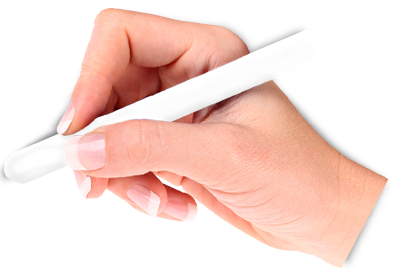 freepowerpointtemplates.com
Presentation Title
You can move the hand illustration
Make awesome background designs
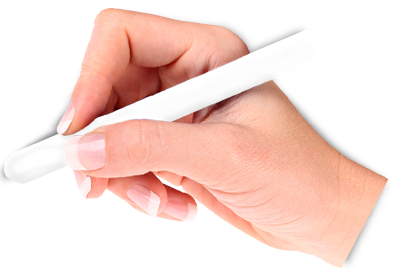 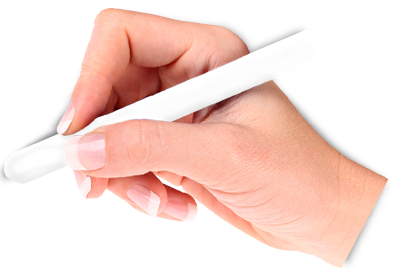 freepowerpointtemplates.com
Presentation Title
Create awesome effects
Present your data
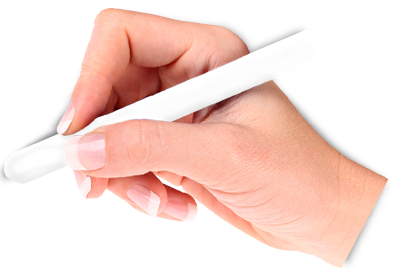 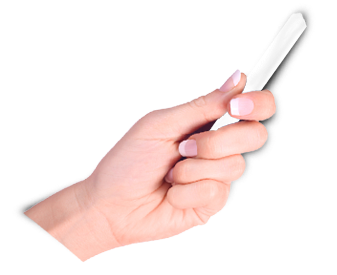 freepowerpointtemplates.com
Presentation Title
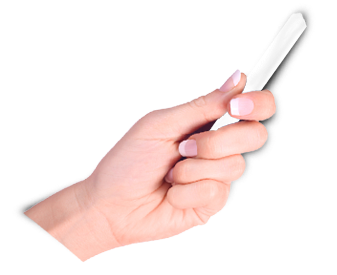 freepowerpointtemplates.com
Download free slides and templates
FreePowerPointTemplates.com
THANK YOU
You can change this text.
freepowerpointtemplates.com
[Speaker Notes: You can download more awesome PowerPoint templates for free from http://freepowerpointtemplates.com/]